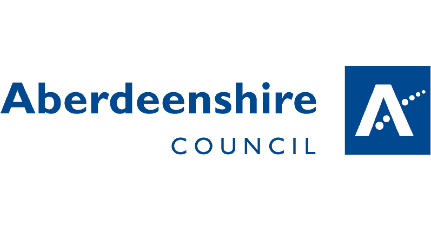 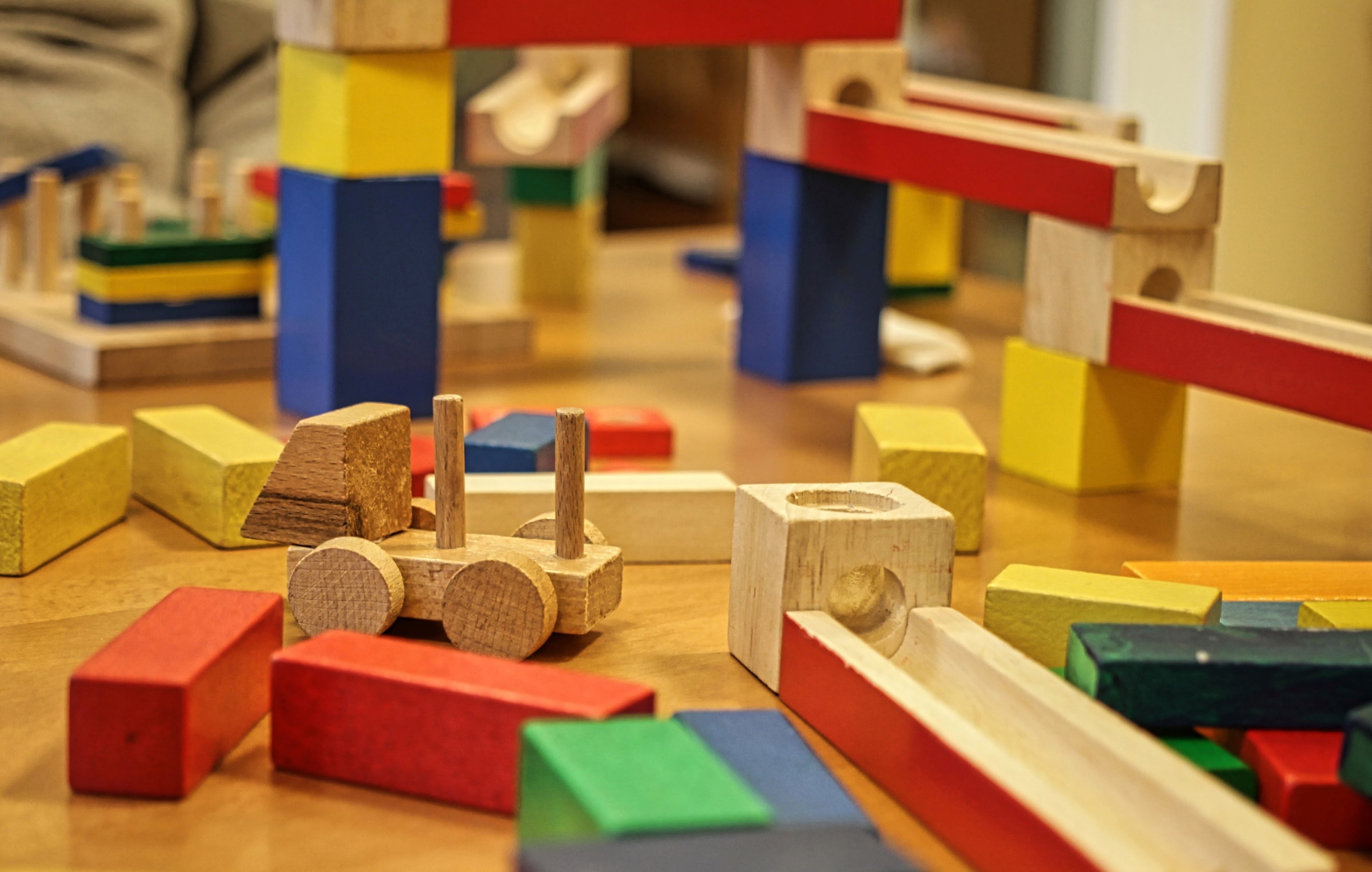 Darželis3-4 metų vaikai turi teisę į maždaug 30 ankstyvojo mokymo (darželio) arba vaiko priežiūros valandų per savaitę  Prašymo formą 2023-2024 m. ankstyvajam ugdymui (darželiui) bus galima užpildyti nuo 2023 m. sausio 23 d., pirmadienio iki vasario 3 d., penktadienio.Prašymą pateikti galima paspaudus šią nuorodą:  https://www.aberdeenshire.gov.uk/social-care-and-health/childcare-and-early-learning/3-and-4-year-olds/
Jeigu jums reikia pagalbos, susisiekite su jūsų vietiniu darželiu arba parašykite el.paštu: earlyyears@aberdeenshire.gov.uk